Envisioning
ELA Anchor Standard 6




Beaverton School District 2015
Jennifer Burkart/ Sarah Dunkin- Teaching and Learning
Anchor Standard 6
Assess how point of view or purpose shapes the content and style of a text
Reading: Informational Text: Anchor 6
Reading: Informational Text: Anchor 6
Partner Discussion: Why is this important work?
Do you think assessing an author’s point of view or purpose in writing a text is important work for our students?  Why or why not?
Backward Planning
Where might this work lead? What might it look like?
Student project on chocolate milk
Big Birds, Big City (Hillsboro Assessment)
Opinion Writing
Point of View: Kindergarten
K:  Name the author and illustrator of a text and define the role of each in presenting the idea or information in a text.

Author Studies
Illustrator Studies
Author / Illustrator Writing Pairs
Point of View: First Grade
1st: Distinguish between information provided by pictures or other illustrations and information provided by the words in a text.

Comparing information given in pictures and information given by the text.  
What did the illustrator teach us?
What did the author teach us?
Graphic Organizer 6.3
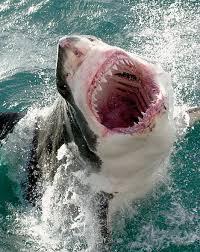 “Here are the facts.  Worldwide, fewer than 100 people are attacked in an average year by sharks.  Some of these cases are provoked attacked, where the shark is caught, trapped…”
Point of View: Second Grade
2nd: Identify the main purpose of a text, including what the author wants to answer, explain, or describe.
2-5

author’s purpose
K/1

role of the author illustrator
What does the author John Grassy want you to learn about bugs?
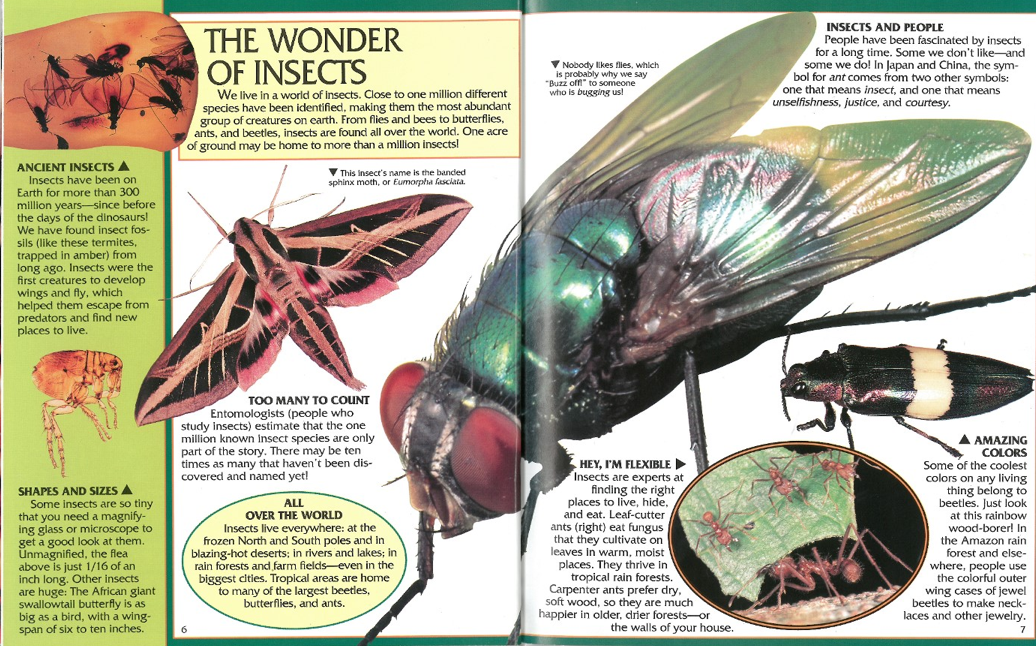 What does the author Christopher Maynard want you learn about bugs?
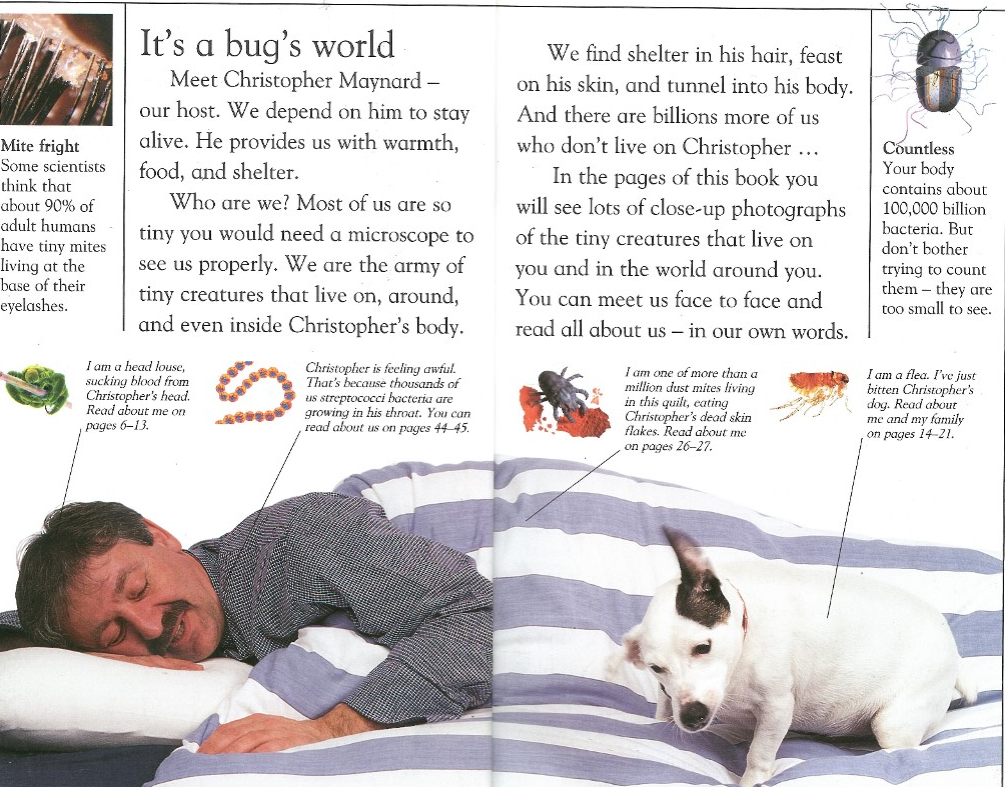 Point of View: Third Grade
3rd: Distinguish their own point of view from that of the author of a text.
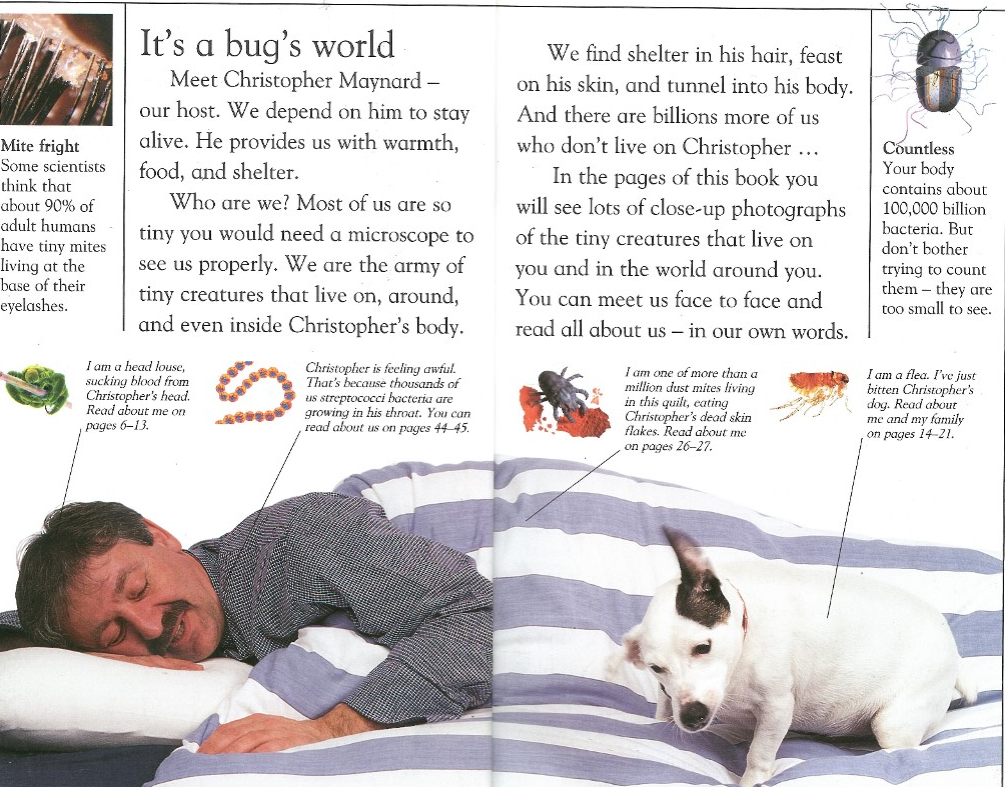 Why did the author write this text?
Do you feel the same?
Let’s discuss how our point of views are similar or different from the author’s
“Considering Different Points of View” Graphic Organizer 6.5
Point of View: Fourth Grade
4th: Compare and contrast a firsthand and secondhand account of the same event or topic; describe the differences in focus and the information provided.
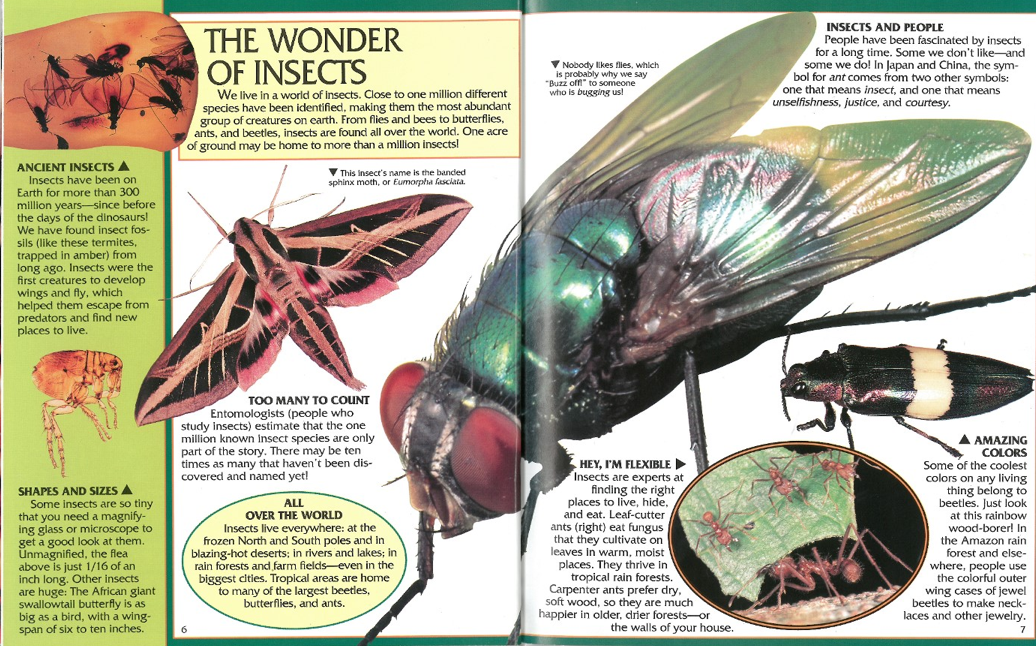 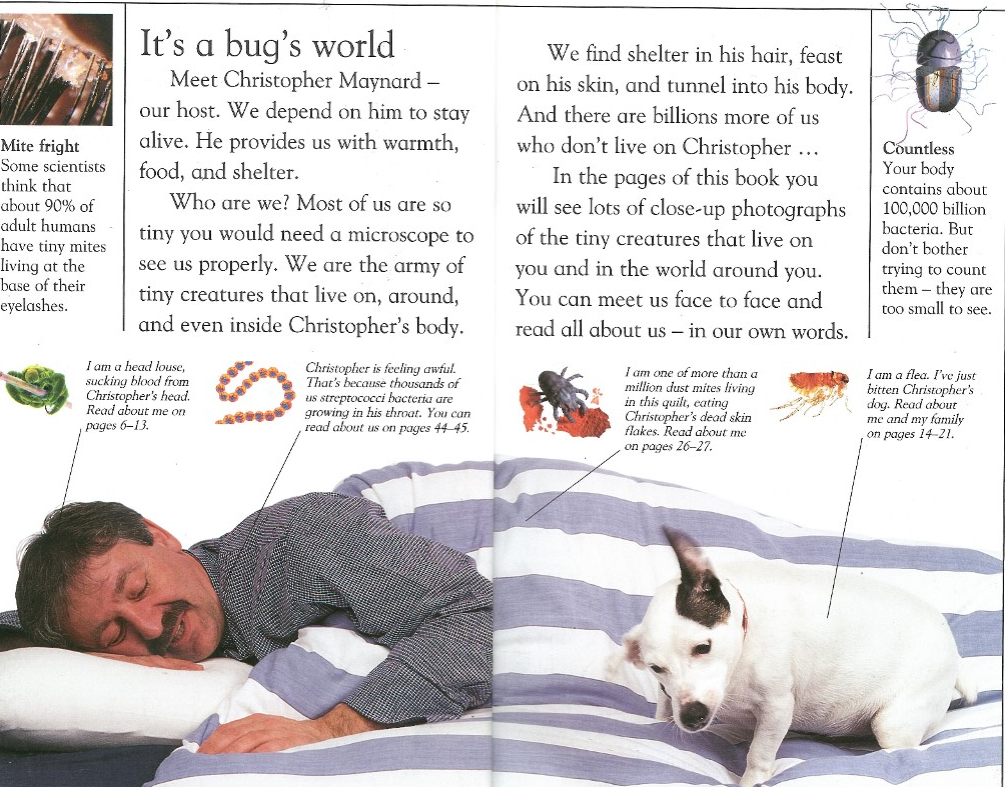 VS
Point of View: Fifth Grade
5th: Analyze multiple accounts of the same event or topic, noting important similarities and differences in the point of view they represent.

“Analyze” takes us one step deeper. Continue comparing points of view, but now think about the choices authors made to convey their idea.  Think about why the particular author might hold that point of view
The Great Chocolate Milk Debate
Jamie Oliver’s Choices and Point of View

Dairy Council of Florida

USA Today Article about Chocolate Milk Ban
Point of View: Grade Level Lens
How might this work fit into your current model for teaching ELA?